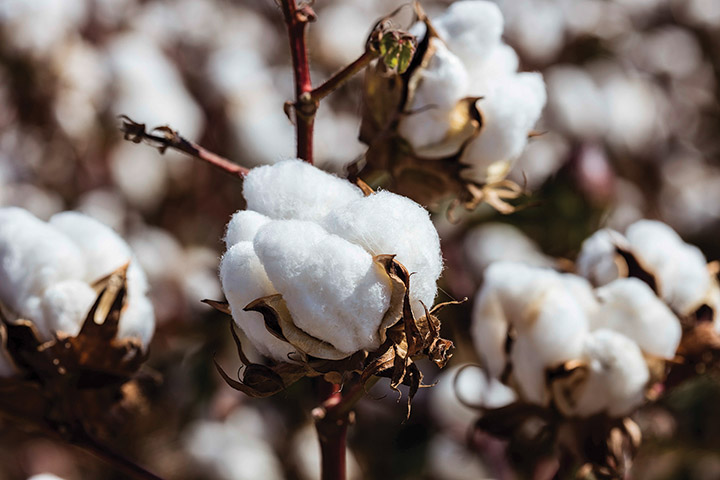 Anatomy of a Price SpikeJarral NeeperFebruary 25, 2022
DAILY CONTINUATION NEARBY FUTURESSETTLEMENT PRICES
Apr 1, 2020 – Contract low of 4835
Feb 1, 2022 – Contract high of 12937
DAILY CONTINUATION NEARBY FUTURESSETTLEMENT PRICES
MONTHLY WORLD PRODCONS AND END STK EST. FOR 2019/20 – 2021/22In Million 480-lb. Bales
Consumption
US and world economy start slowing, Fed reduces
target Fed Fund rates by 75 basis points between 
July of 2019 and end of October 2019.
Production
Consumption
Ending Stocks
WORLD PRODUCTION/CONSUMPTION DEFICITIn Million 480-lb. Bales
Between May of 2019 and Dec 2019, world
production cut 4.3 million bales and consumption by 
5.7 million but production cuts took longer to come by
US cut from 22 to 20.2 million (-1.8)
Pakistan cut from 8 to 6.2 million (-1.8)
“Others” (-1.6)
India plus Brazil plus 1.5 million
Surplus
Deficit
DAILY CONTINUATION NEARBY FUTURESSETTLEMENT PRICES
Friday, Jan 10, 2020,  USDA cut world production another 600,000
bales and World ending stocks another 700,000

US ending stocks down to 5.4 million, down a million from May 2019
March up 62 points on day to 7131
January 10, 2020 -  FAS,USDA COTTON S/D
Uncertainty Overshadows China’s 2019/20 Balance Sheet 

This month’s forecast sees modest overall changes, but the level of uncertainty has risen significantly since last month. The novel coronavirus (CV) outbreak and its potential ramifications have lowered China consumption, more than offsetting any potential positive impacts from the U.S.-China trade truce. China’s consumption is lowered modestly based in part on the initial impacts of the CV outbreak, including lengthened factory shutdowns due to the extended Lunar Holiday. Current impacts include a slowdown across the entire textile sector as travel restrictions and plant shutdowns have reduced commercial activity, and to a lesser extent, a slowdown in consumer demand for apparel and other retail products. The unknown duration and severity of these effects overshadows 2019/20 consumption developments since last month’s forecast.
DAILY CONTINUATION NEARBY FUTURESSETTLEMENT PRICES
January 15, 2020
Phase 1 Deal Signed

Ag Baseline: $24.1 B
DAILY CONTINUATION NEARBY FUTURESSETTLEMENT PRICES
January 31, 2020
U.S. Secretary of Health and Human Services, Alex Azar, declares the SARS-CoV-2 virus a public health emergency and the White House 2019 Novel Coronavirus Task Force announces the implementation of new travel policies to be effective at 5:00 PM EST on February 2, 2020.
MONTHLY WORLD CONS. AND END STK EST. FOR 2019/20 – 2021/22In Million 480-lb. Bales
Production
Consumption
Ending Stocks
WORLD PRODUCTION/CONSUMPTION DEFICITIn Million 480-lb. Bales
Surplus
Deficit
DAILY CONTINUATION NEARBY FUTURESSETTLEMENT PRICES
February 23, 2020
As Italy becomes a global COVID-19 hotspot, the Italian government issues Decree-Law No. 6 of February 23, 2020, containing Urgent Measures to Contain and manage the Epidemiological Emergency Caused by COVID-19, effectively locking down the country.
One brutal stretch between Feb 24 to Feb 28,
The Dow lost  3,583 points or 12.4%. 
March cotton was down 734 points or 10.6%.
DAILY CONTINUATION NEARBY FUTURESSETTLEMENT PRICES
The Dow hit a record high on Feb 12 and lost 11,335 points by the time it bottomed on Mar 23 or 38.4%

Between Feb 24 and when it bottomed on April 1, the nearby cotton contract lost 20.52 cents or 29.8%.
MONTHLY WORLD CONS. AND END STK EST. FOR 2019/20 – 2021/22In Million 480-lb. Bales
World Cons cut 7.6 million bales in April and another 5.6 million in May 2020
Production
World ending stocks jumped 13.7 million bales in April, May reports
Consumption
US ending stocks jumped from 5.1 to 7.1 as domestic cons and exports cut
Ending Stocks
Yet…prices bottomed April 1.
‘The pandemic is just raging. And we don’t have a plan. Nobody in the world has a plan.’
— Fed chief Jerome Powell
During the week of March 16  - after the Fed cut rates to ZERO on Sunday the 15th
“Hell is coming,” said billionaire investor Bill Ackman, calling into CNBC at midday on March 18 during an emotional, 28-minute live interview. He called for a 30-day shutdown of the economy. “We need to shut it down. Shut it down now,” he said.
Daleep Singh, the markets desk chief at the New York Fed, was inundated with messages from contacts urging a shutdown to trading.
“It was sheer, unadulterated panic, of a magnitude that was far worse than in 2008 and 2009. Far worse,” said Mr. Singh,
Despite the rate cuts – markets suffered from a liquidity problem; i.e., turning assets into cash
TURNING POINT FOR STOCK MARKET AS WELL AS THE REST OF THE COMMODITY AND FINACIAL SECTOR
WAS THE BRUTALLY AGGRESSIVE ACTION BY THE FED TO KEEP THE US FROM FALLING INTO THE ABYSS.
“My thought was—I remember this very clearly—‘O.K. We have a four-or-five-day chance to really get our act together and get ahead of this. We’re gonna try to get ahead of this,’” Mr. Powell recalled later. “And we were going to do that by just announcing a ton of stuff on Monday morning.”
TURNING POINT FOR STOCK MARKET AS WELL AS THE REST OF THE COMMODITY AND FINACIAL SECTOR
WAS THE BRUTALLY AGGRESSIVE ACTION BY THE FED TO KEEP THE US FROM FALLING INTO THE ABYSS.
It worked. The Fed’s pledges to backstop an array of lending, announced on Monday, March 23, would unleash a torrent of private borrowing based on the mere promise of central bank action—together with a massive assist by Congress, which authorized hundreds of billions of dollars that would cover any losses.
THE DOW JONES MADE ITS LOW ON MONDAY, MARCH 23 – A WEEK LATER ON APRIL 1,  COTTON DID THE SAME.
March 25, 2020,  Congress passes the CARES Act.  Signed into law March 27

One of the first responses was the IRS issued the first of three Economic Impact (Stimulus) Payments for people who were eligible. 

Soon after (mid April) Paycheck Protection Program…
Federal Reserve - Total AssetsIn Trillion Dollars
Week Ending Mar 11, 2020: Assets $4.31 T
Week Ending Apr  15, 2020: Assets $6.37 T
M2, Trillions of Dollars, Seasonally-Adjusted
March 2020: M2 = $16.0 Trillion
April 2020:    M2 = $17.0
May 2020:     M2 = $17.9
.
March 2021: M2 = $19.9 
Dec 2021:     M2 = $21.7
MONTHLY WORLD CONS. AND END STK EST. FOR 2019/20 – 2021/22In Million 480-lb. Bales
Production
Consumption
Ending Stocks
WORLD PRODUCTION/CONSUMPTION DEFICITIn Million 480-lb. Bales
Surplus
Deficit
DAILY CONTINUATION NEARBY FUTURESSETTLEMENT PRICES
For a 13-week stretch of time (April 2 to June 25)
China purchased 2.2 million bales of US cotton.
1.3 million for the 2019 CY and 
900,000 for the 2020 CY

Phase 1 looks to be a success
DAILY CONTINUATION NEARBY FUTURESSETTLEMENT PRICES
December 14, 2020
United States coronavirus (COVID-19) 
death toll surpasses 300,000.
December 14, 2020
Sandra Lindsay, a nurse in New York, becomes the first American outside a clinical trial to receive the COVID-19 vaccine.
MONTHLY WORLD CONS. AND END STK EST. FOR 2019/20 – 2021/22In Million 480-lb. Bales
By Dec 2020, world production 
reduced by 5.1 million bales from 
original May forecast

US production reduced 3.6 million
Production
Consumption
Ending Stocks
December 21, 2020
U.S. Congress passes second COVID Relief Act which 
Went to former President Trump for approval or veto. This act promises $600 per individual.
WORLD PRODUCTION/CONSUMPTION DEFICITIn Million 480-lb. Bales
Surplus
Deficit
DAILY CONTINUATION NEARBY FUTURESSETTLEMENT PRICES
March 13, 2021
U.S. surpasses 100 million vaccinations administered.
March 2021
Third round of stimulus checks go out
MONTHLY WORLD CONS. AND END STK EST. FOR 2019/20 – 2021/22In Million 480-lb. Bales
In March, USDA lifts world consumption
again, now 1 million bales above original
May 2020 forecast. 

Meanwhile, production lowered 800,000
bales, now 6.6 million below original forecast
Production
Consumption
Ending Stocks
WORLD PRODUCTION/CONSUMPTION DEFICITIn Million 480-lb. Bales
Surplus
Deficit
MONTHLY WORLD CONS. AND END STK EST. FOR 2019/20 – 2021/22In Million 480-lb. Bales
Production
Consumption
Ending Stocks
DAILY CONTINUATION NEARBY FUTURESSETTLEMENT PRICES
From Feb 11, 2021, to April 1, 2021
The US sold 1.7 million bales into export market
April 21, 2021
U.S. surpasses 200 million vaccinations administered.
June 1, 2021
The Delta variant, first identified in India in late 2020, becomes the dominant variant in the U.S. The variant kicks off a third wave of infections during the summer of 2021.
DAILY CONTINUATION NEARBY FUTURESSETTLEMENT PRICES
MONTHLY WORLD CONS. AND END STK EST. FOR 2019/20 – 2021/22In Million 480-lb. Bales
Production
Consumption
Ending Stocks
WORLD PRODUCTION/CONSUMPTION DEFICITIn Million 480-lb. Bales
Surplus
Deficit
DAILY CONTINUATION NEARBY FUTURESSETTLEMENT PRICES
Omicron – Problem or Not?Percent Move Hi to Low from Nov 24 to Dec 2, 2021
Omicron – Problem or Not?% Move hi-low Nov 24/Dec 02; Low to Hi Dec 02/Dec 31
DAILY CONTINUATION NEARBY FUTURESSETTLEMENT PRICES
US CPI - All Urban ConsumersMonthly YOY Percentage Change: Seasonally Adjusted.
YOY changes were mild until April of 2021
CPI jumped 4.15%, and has since accelerated to
over 7%.
All Items
Less Food and Energy
2021 INFLATIONARY DRIVERS
Fiscal/Monetary Policies – sea of liquidity to fight covid impacts
But weather too has played a role – “ Weather is probably the biggest factor of higher prices “ said Craig Turner, senior commodities brokers with StoneX Financial
Feb 2021 – Texas Freeze drives demand for natural gas while clogging wells with ice – Spot prices rose to a record $23.86/million BTU…also the cold crimped chemical plant production along the Texas gulf coast..
Worst drought in decades in South America… hurt Brazil corn crop and Parana River in Argentina fell to levels to low for fully loaded boats… by Mid-May, corn and bean prices were the highest in several years…
2021 INFLATIONARY DRIVERS
Drought in North America hurt electricity production in the West…one hydropower plant had to be shut down completely when Lake Oroville fell beneath the level needed to generate electricity…

Natural gas and coal were burned to cover the shortfall…driving up prices..
Hottest June on record in North America kept A/C on and fuel prices climbing…
Wildfires in bone-dry forests of the Pacific Northwest – sawmills were choked off from forest and customers – lumber prices jump…this just after they had retreated some…wood rose again in November when floods in British Columbia cut off sawmills…
Spring wheat crop hurt by drought, crop down 44%...price jumped to highest level on Minneapolis Exchange since 2008 plantings season…
Bone dry Canadian prairie resulted in poor oat crop and record prices…
2021 INFLATIONARY DRIVERS
Flooding and a power-grid strained by record temps hurt tin makers in China, the world’s largest producer…leading to record prices…tin crucial to making circuit boards..
Hurricane Ida slammed into the Louisiana coast (August 29)…nearly all of the Gulf’s natural gas output was knocked offline – higher prices for electricity, gas for heat and cooking and FERTILIZER, cement, steel and plastic…
Thankfully, the second warmest October on record for North America and a warm November enabled gas supplies to be replenished.
So yeah, fiscal and monetary policies instituted from the beginning of the covid outbreak have certainly contributed to inflationary pressures, but the confluence of other factors have only worsened inflationary shocks…
Index of Fertilizer Prices – Jan 2021 to Jan 2022Jan 2021 = 100
Before IDA
After IDA
ANHYD
Urea
Potash
2021 INFLATIONARY DRIVERS
And supply-chain disruptions haven’t even been mentioned…or wage hikes…

…or herbacide or insecticide pricing
And now the latest inflationary driver - February 22
Russian Escalation in Ukraine Raises Global Economic Risks
Moscow’s decision to deploy troops to two breakaway Ukrainian provinces ratchets up the risks to a global economy already reeling from snarled supply chains and some of the highest inflation in years.
--- WSJ – February 22
WHAT HAPPENS IN 2022/23 CROP YEAR?
Huge amount of uncertainty – Price of cotton versus competing
crops, input costs especially fertilizer and herbicides, weather, 
Water – growers seem truly stumped at this stage of the game…

Early season acreage surveys may be more unreliable
than normal…will likely pick up direction but magnitude 
not so much
Corn and Soybean to Cotton RatiosUsing Feb 1 to Feb 22 prices as proxy for February
Ratio
Million Acres
Cotton Acres
Soybean/Cotton
Corn/Cotton
GIVE A GIFT OF COTTON TODAY
Thank You